FourKites Predictive Visibility
© 2018  FourKites. Confidential and Proprietary
What Does Predictive Visibility Do For You?
Provide better predictability to customers
Reduce operational costs
Reduce detention and fees
Improve Planning & Inventory Management
Improved Customer Service – Global Paper Company

Productivity Gains – C&S Wholesale Grocers

On-Time Delivery Improvement – Smithfield Foods

End-to-End ETA – Caterpillar
3
Solution Overview
TMS / ERP
Carrier / LSP
ELD / Mobile
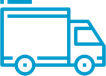 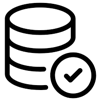 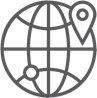 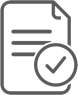 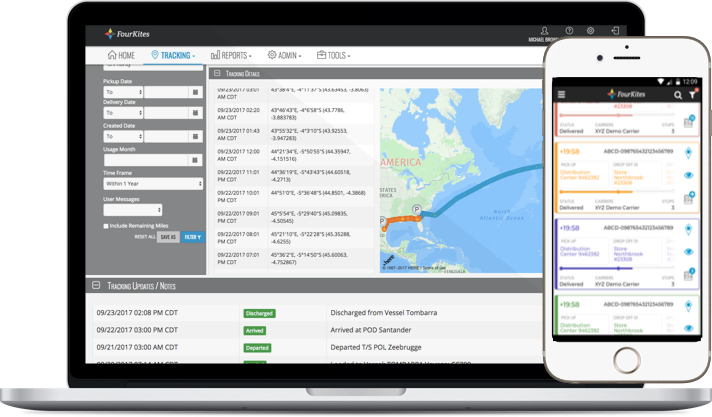 TMS / ERP
Carrier / LSP
Railinc
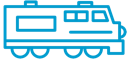 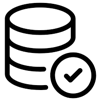 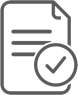 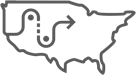 TMS / ERP
Carrier / LSP
Status Events
AIS  Vessel
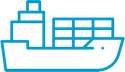 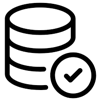 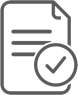 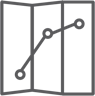 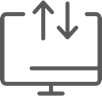 Industry-leading ETA through device integration & data science
TRUCK-SPECIFIC ROUTING WITH HERE MAPS
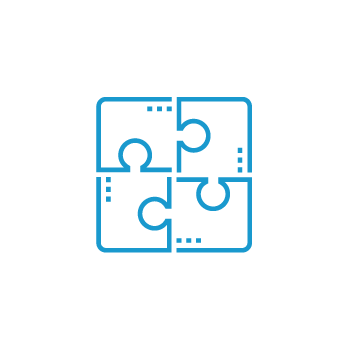 GPS LOCATION DATA EVERY FIFTEEN MINUTES
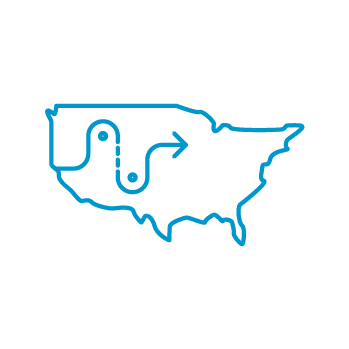 FourKites delivers the most precise ETA’s in the industry. Here’s why:
 
FourKites has one of the largest databases of truck load data on the continent.

In addition to the widest network of GPS/ELD connections that ensure near real-time location updates, our algorithm has specific features that are designed to handle complex use cases, including:
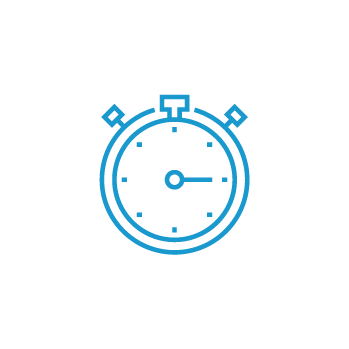 PREDICTIVE LOAD AND UNLOAD TIMES
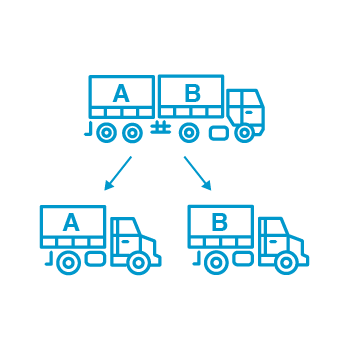 LOCATION-SPECIFIC OPERATING HOURS
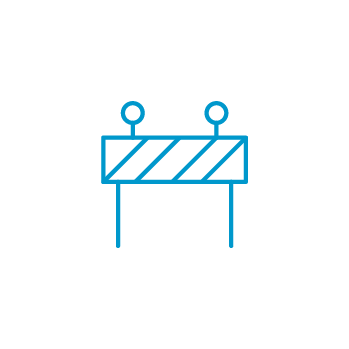 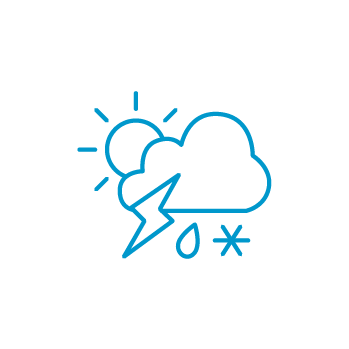 WEATHER CONDITION UPDATES
REAL-TIME TRAFFIC CONDITIONS, INCLUDING MAJOR INCIDENTS
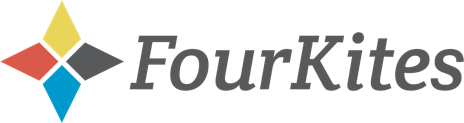 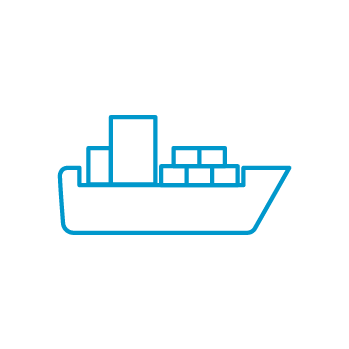 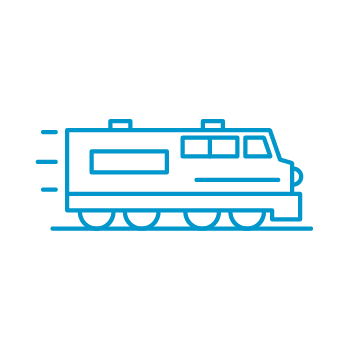 REAL-TIME RAILTRACKING INFORMATION
REAL-TIME OCEAN TRACKING INFORMATION
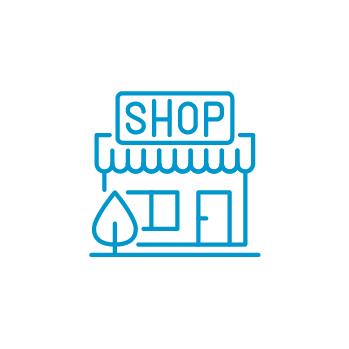 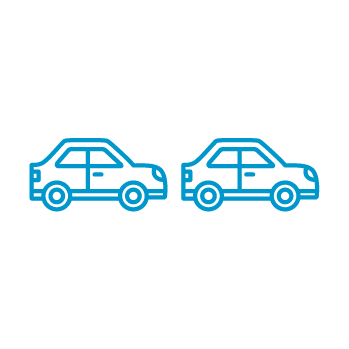 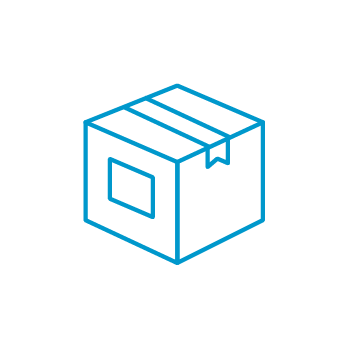 PREDICTIVE DWELL TIME AT STOPS ACROSS MULTIPLE SHIPPERS
PREDICTIVE TRAFFIC LANE-SPECIFIC PARAMETERS
REAL-TIME PARCEL TRACKING INFORMATION
5
Landing Page Dashboard
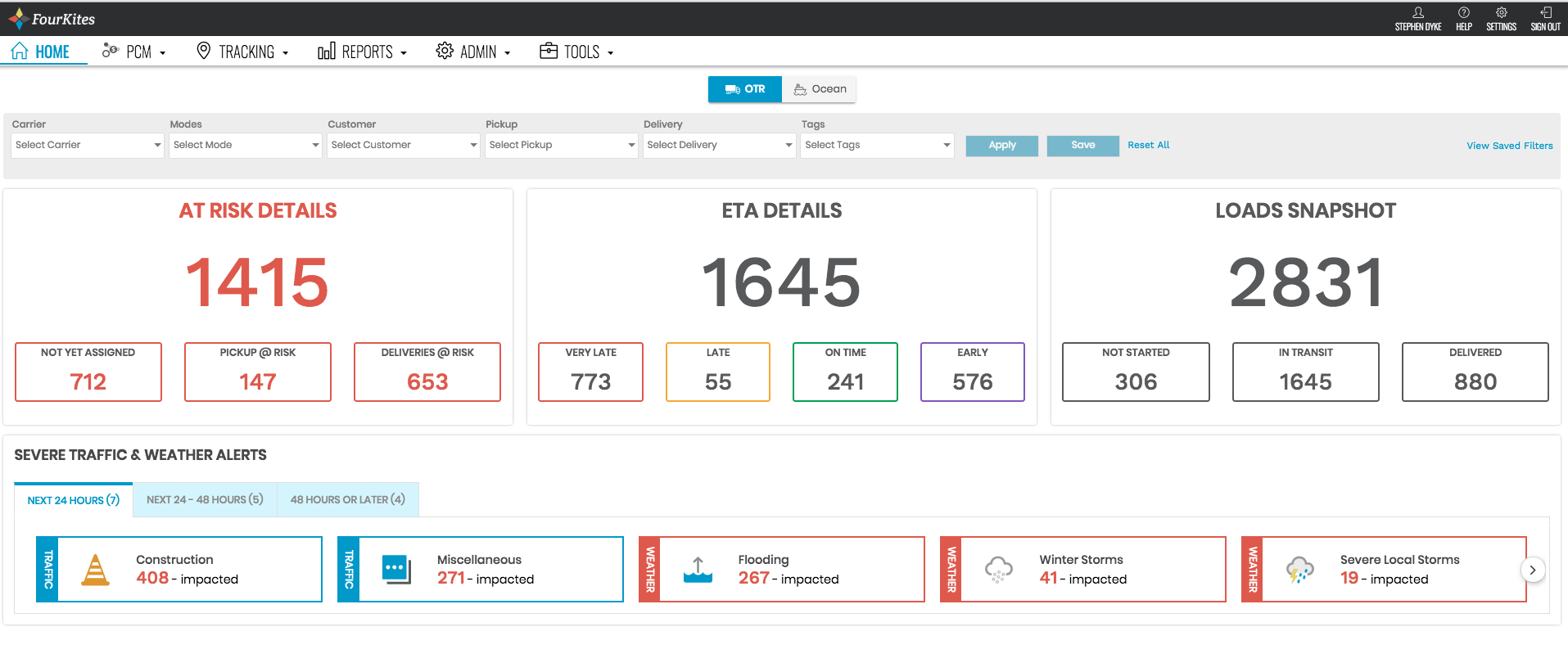 6
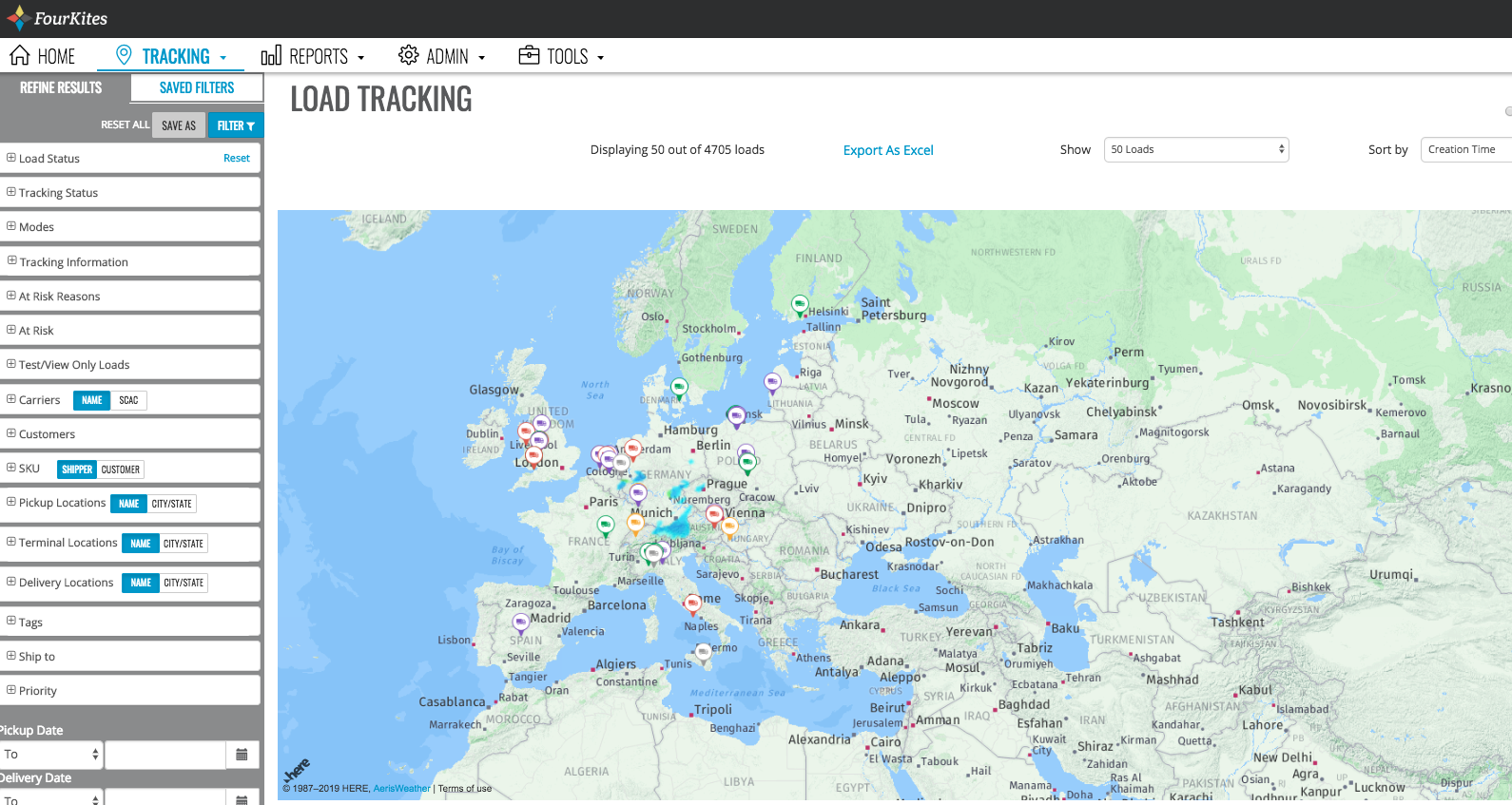 Advanced Filters & Alerts with integration to any TMS
THE COMPANIESWE SERVE
FourKites enables customers to lower their operating costs, improve on-time performance, and strengthen their end-customer relationships.
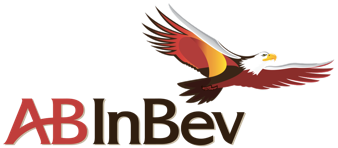 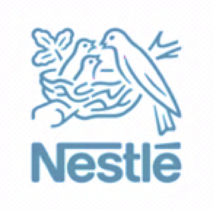 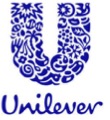 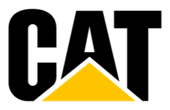 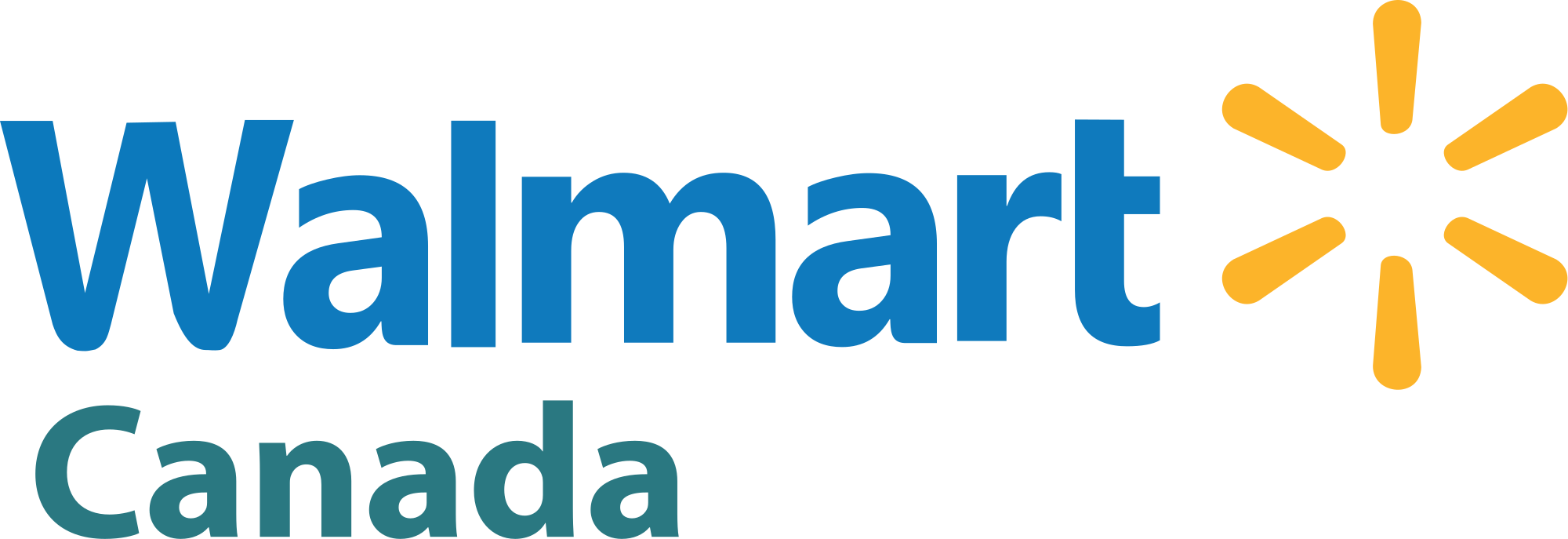 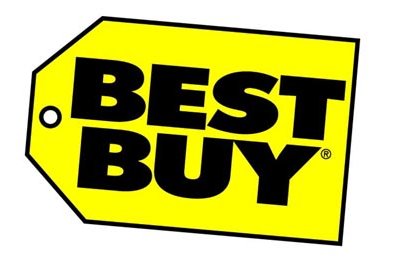 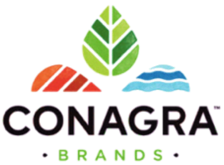 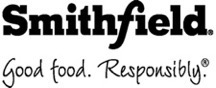 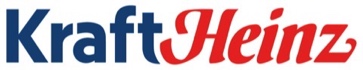 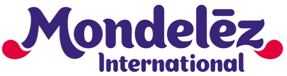 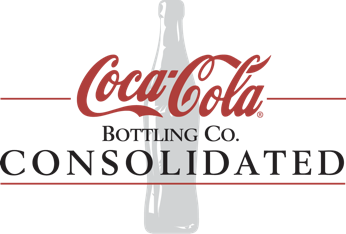 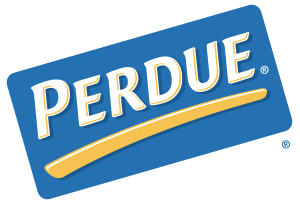 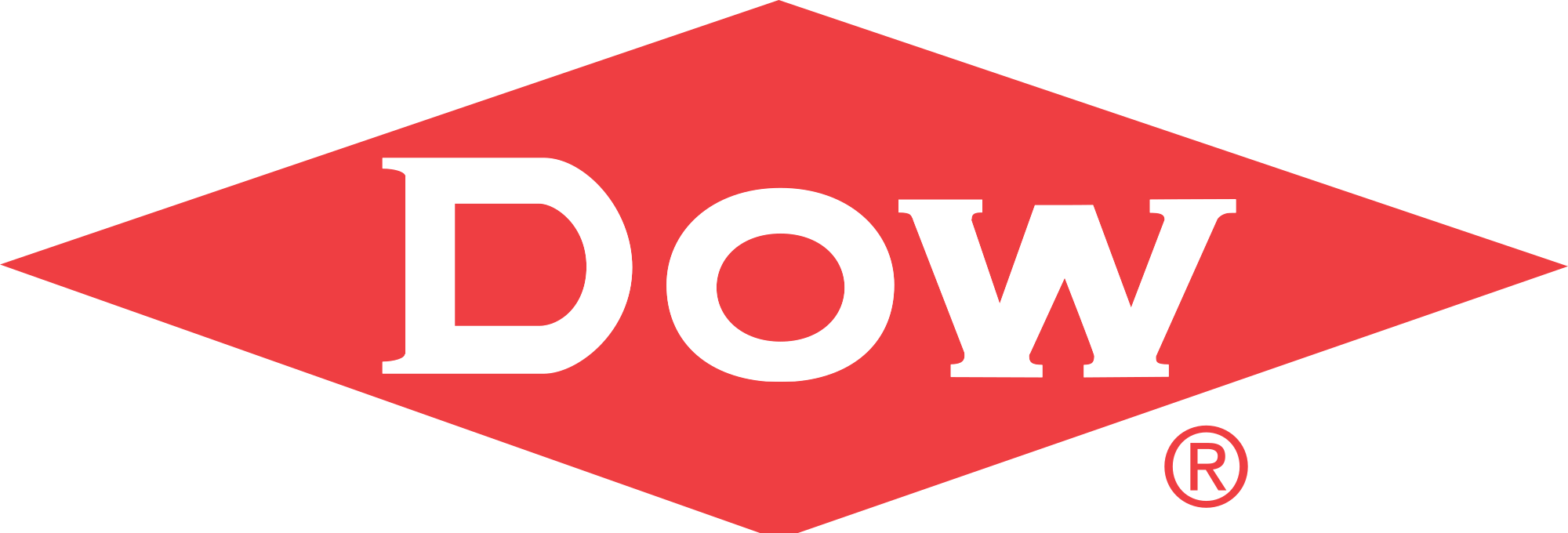 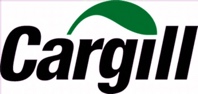 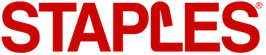 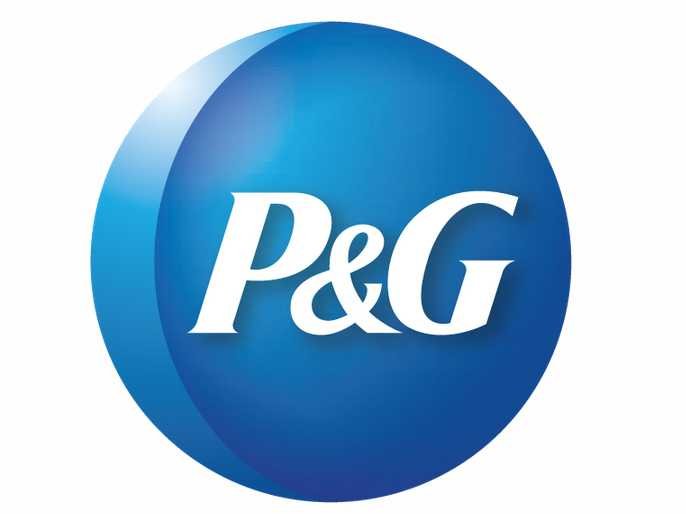 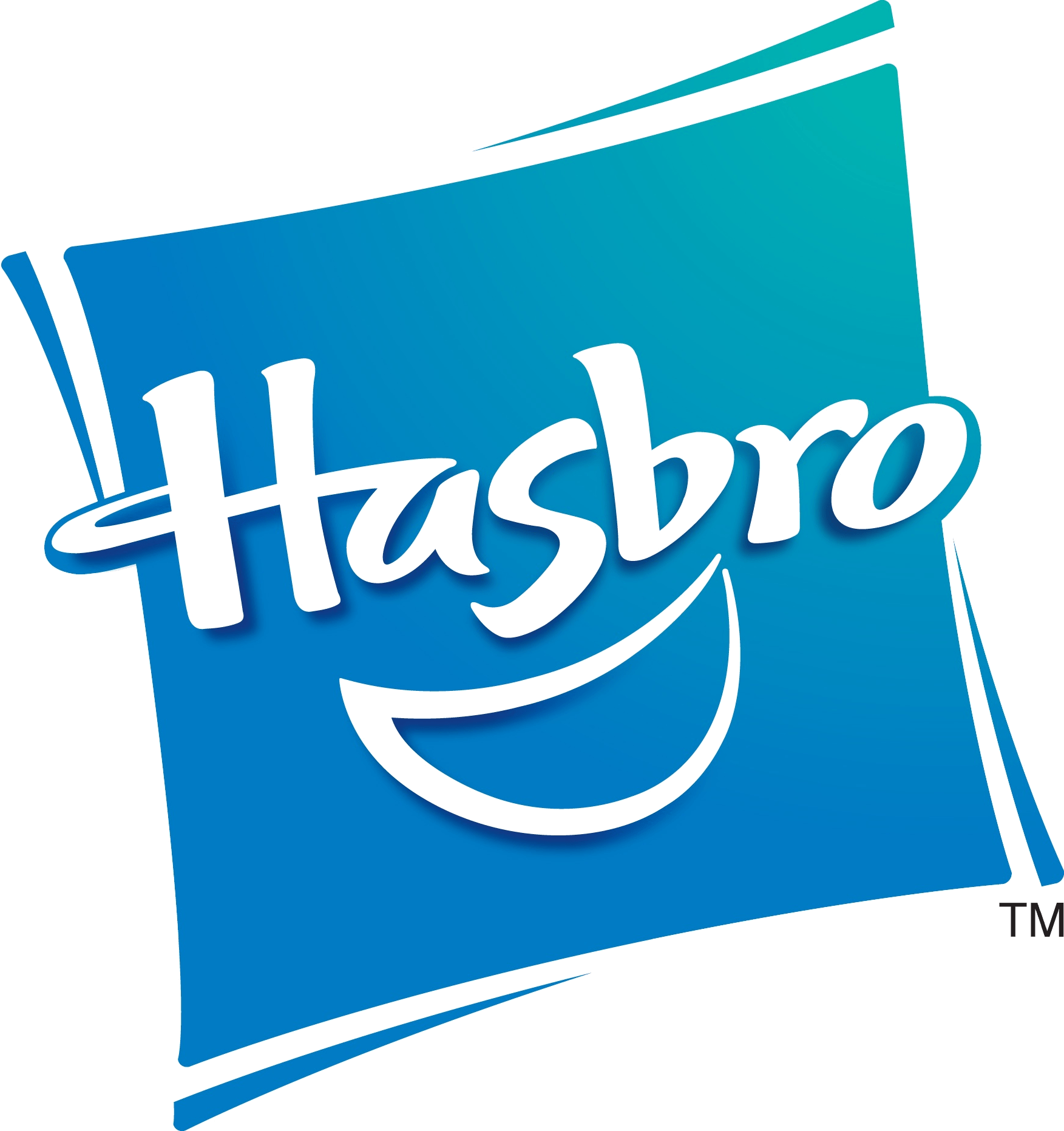 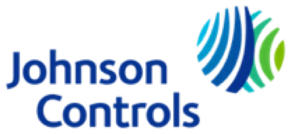 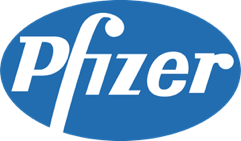 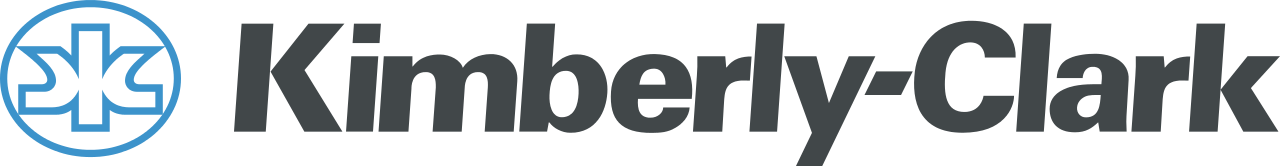 3PLS INCLUDE:
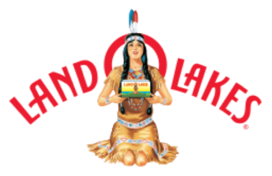 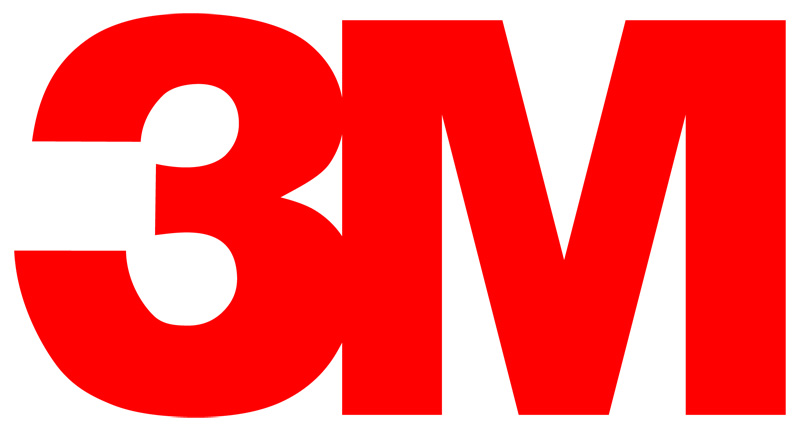 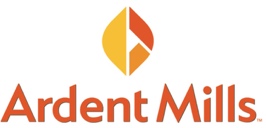 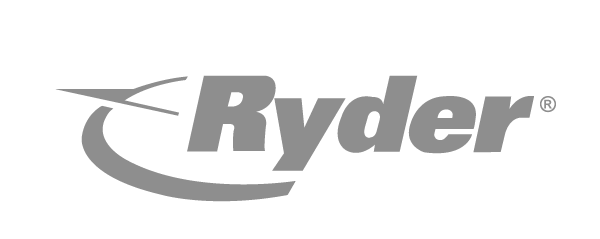 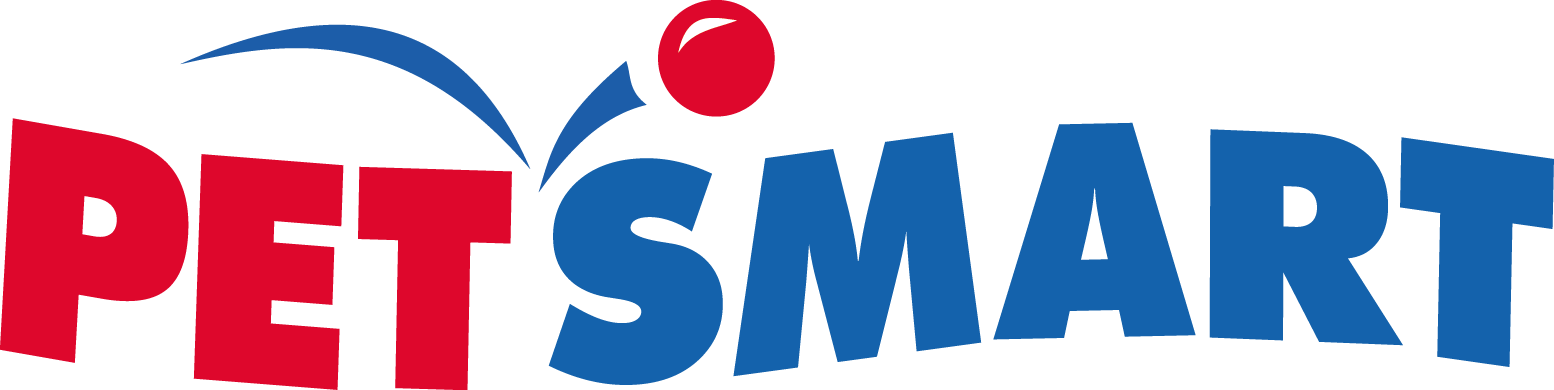 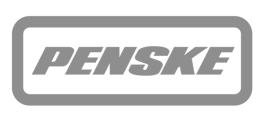 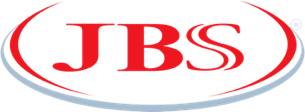 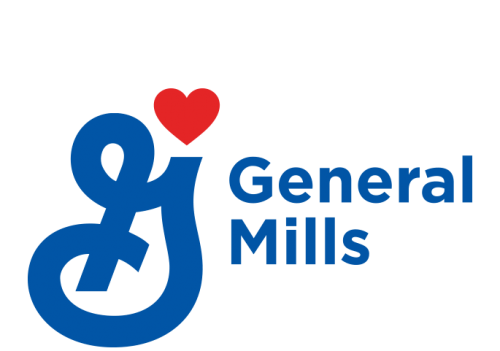 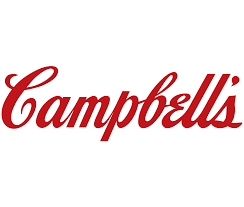 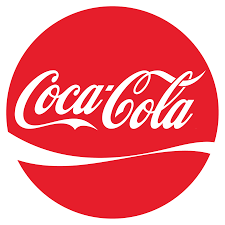 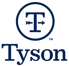 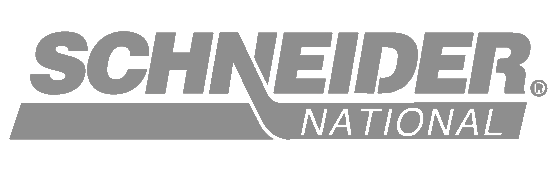 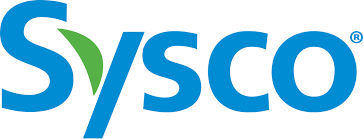 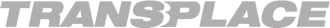 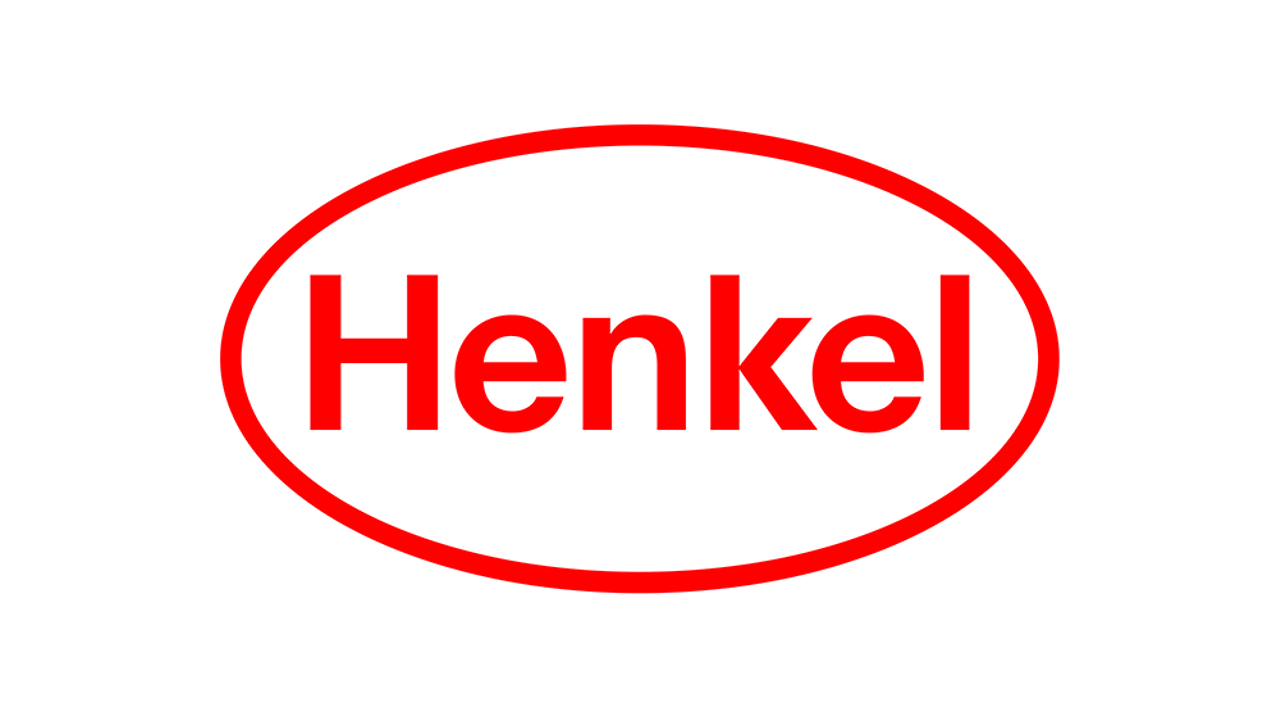 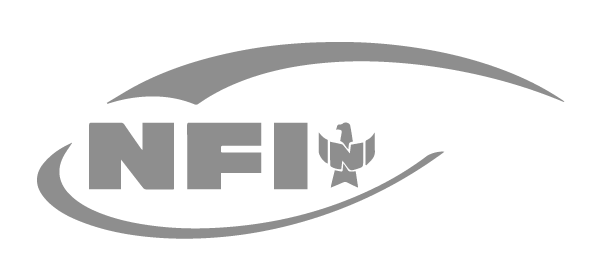 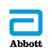 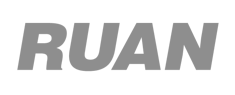 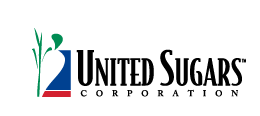 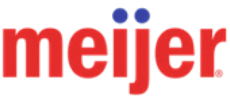 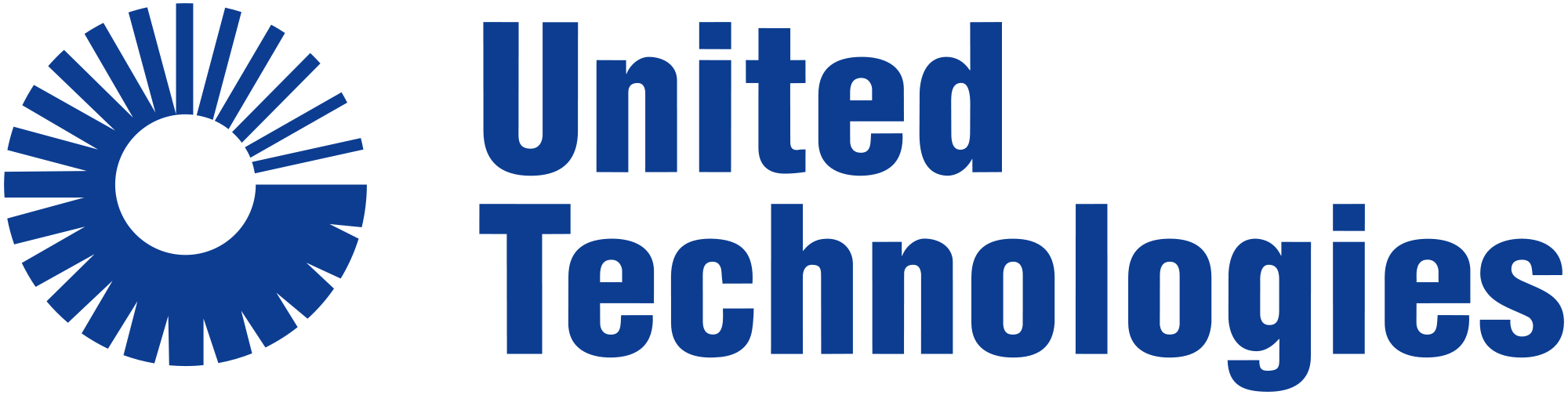 8
What is FourKites Predictive Capacity Management (PCM)?
What is PCM?
1
Private network
2
Predictive backhaul-load matching
3
Cross Fleet Optimization
9
[Speaker Notes: Three Key Principles:
Closed platform that…
…matches your underutilized dedicated fleet backhaul capacity with…
…your loads that otherwise would have been tendered to for-hire carriers]
Why is PCM positioned for success?
Technology Network Foundation
Real-time Transportation 
Data
Predictive ETA and locations to forecast capacity
Dynamic matching begins once load information is received
Existing integrations between shipper TMS
Carriers already on-boarded to the platform  
Seamless integration between TMS and dispatch systems
10
[Speaker Notes: Calling back to the existing challenges of capacity management, this slide talks about why FourKites is uniquely positioned to overcome those challenges due to: the existing foundation of the platform and network, and the real-time data exchange.]
Greg Colvingreg@fourkites.com713-492-7930